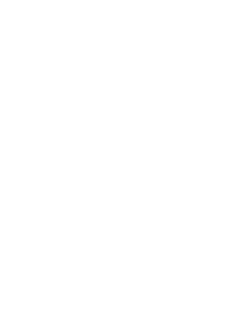 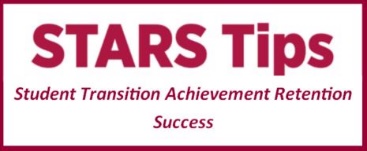 STAYING ON TRACK WITH STUDIES
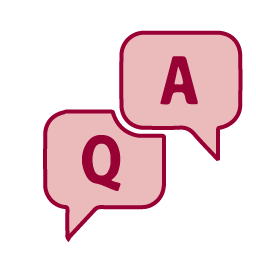 Ensure you…
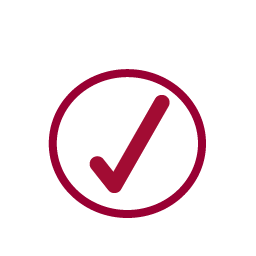 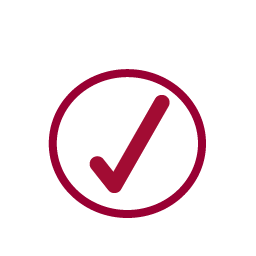 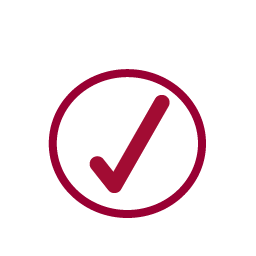 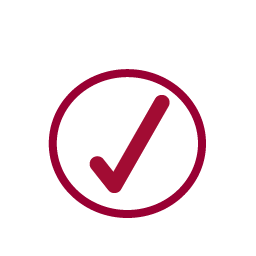 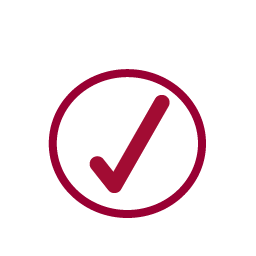 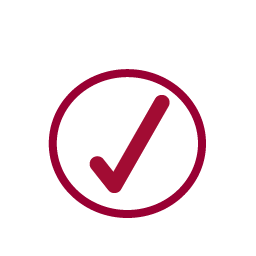 Identify units where you need more assistance and seek help.
Submit all assessments.
Attend classes for each unit.
Consider your tutors’ feedback.
Review slides, notes, videos and handouts.
Keep up with online activities on vUWS.
Get Help
If you are not on track with your studies, don’t wait! 
Take action now.

Check with your tutor to see if you can catch up with unit content.

Talk to a counsellor and/or student welfare.

If you withdrew from enrolled units after the census date due to extenuating circumstances, you may be eligible for a withdrawal without academic penalty grade.
Need help? Call Student Infoline on 1300 668 370